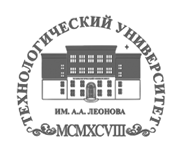 Особенности приема в Технологический университет в 2022 году
Ответственный секретарь приемной комиссии 
Аренд Оксана Юрьевна
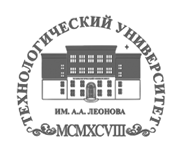 Новое в Порядке приема в 2023 г.:
Порядок приема на обучение по образовательным программам высшего образования – программам бакалавриата, программам специалитета, программам магистратуры, утвержденный приказом Министерства науки и высшего образования Российской Федерации от 21 августа 2020 г. № 1076*
* с изменениями, установленными Приказом Министерства науки и высшего образования Российской Федерации от 26.08.2022 г. № 814
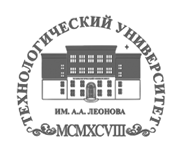 1. Сроки приема документов - 2023
На Программы бакалавриата и специалитета 
В рамках контрольных цифр приема (бюджет)
Поступающие по внутренним вступительным испытаниям (СПО)
Поступающие по результатам ЕГЭ
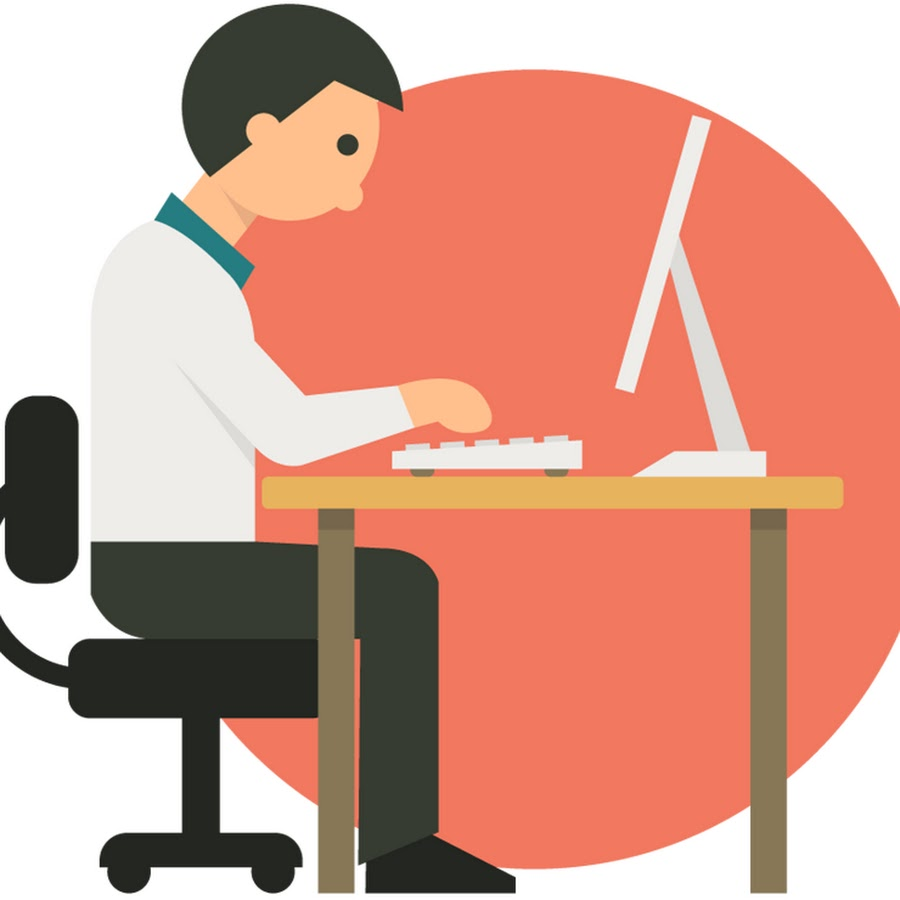 до 10.07
20.06 – 24.07
Прием документов на очную и очно-заочную формы обучения
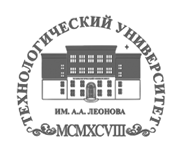 2. Сроки зачисления - 2023
(бакалавриат, специалитет) по всем формам обучения
в рамках контрольных цифр приема (бюджет)
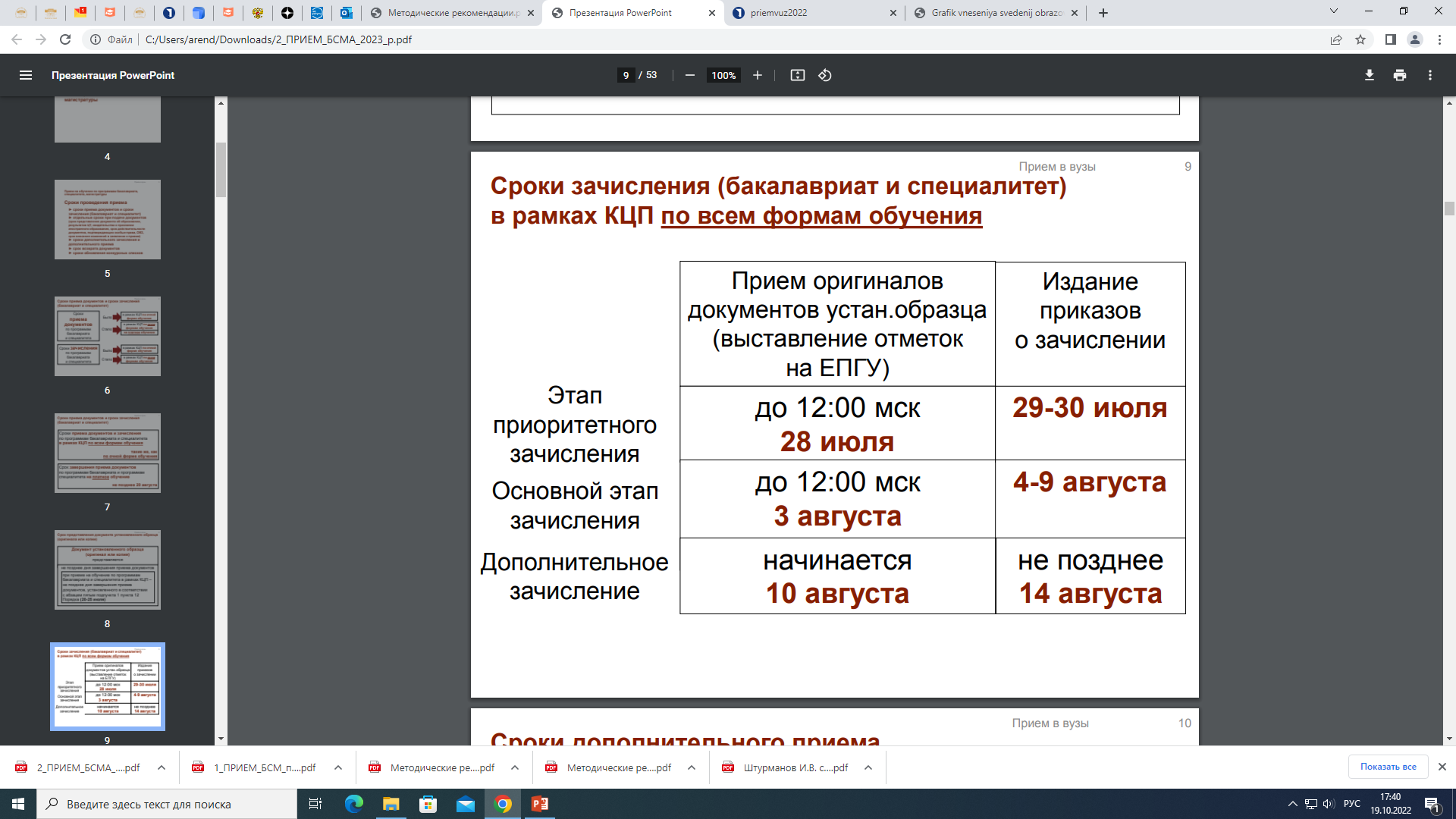 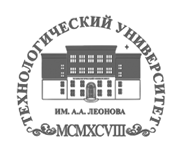 Сроки приема документов -2023
На Программы бакалавриата и специалитета 
По договорам об оказании платных образовательных услуг (платное обучение)
Очная, очно-заочная и заочная формы обучения
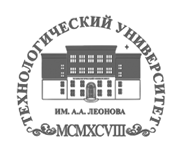 Сроки приема документов - 2023
Программы магистратуры
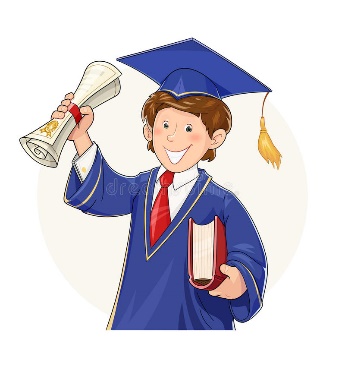 20.06 – 09.08 (в рамках КЦП)
20.06 – 21.08 (платное обучение)
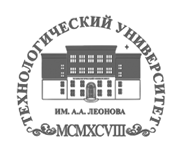 Формы подачи документов на поступлении:
Госуслуги;
 онлайн-подача заявления через сайт университета;
 личная подача документов в университете;
 через операторов почтовой связи общего пользования (в адрес приемной комиссии Университета: 141070, Россия, Московская область, г. Королев, ул. Гагарина, д.42).
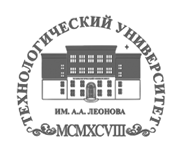 3.
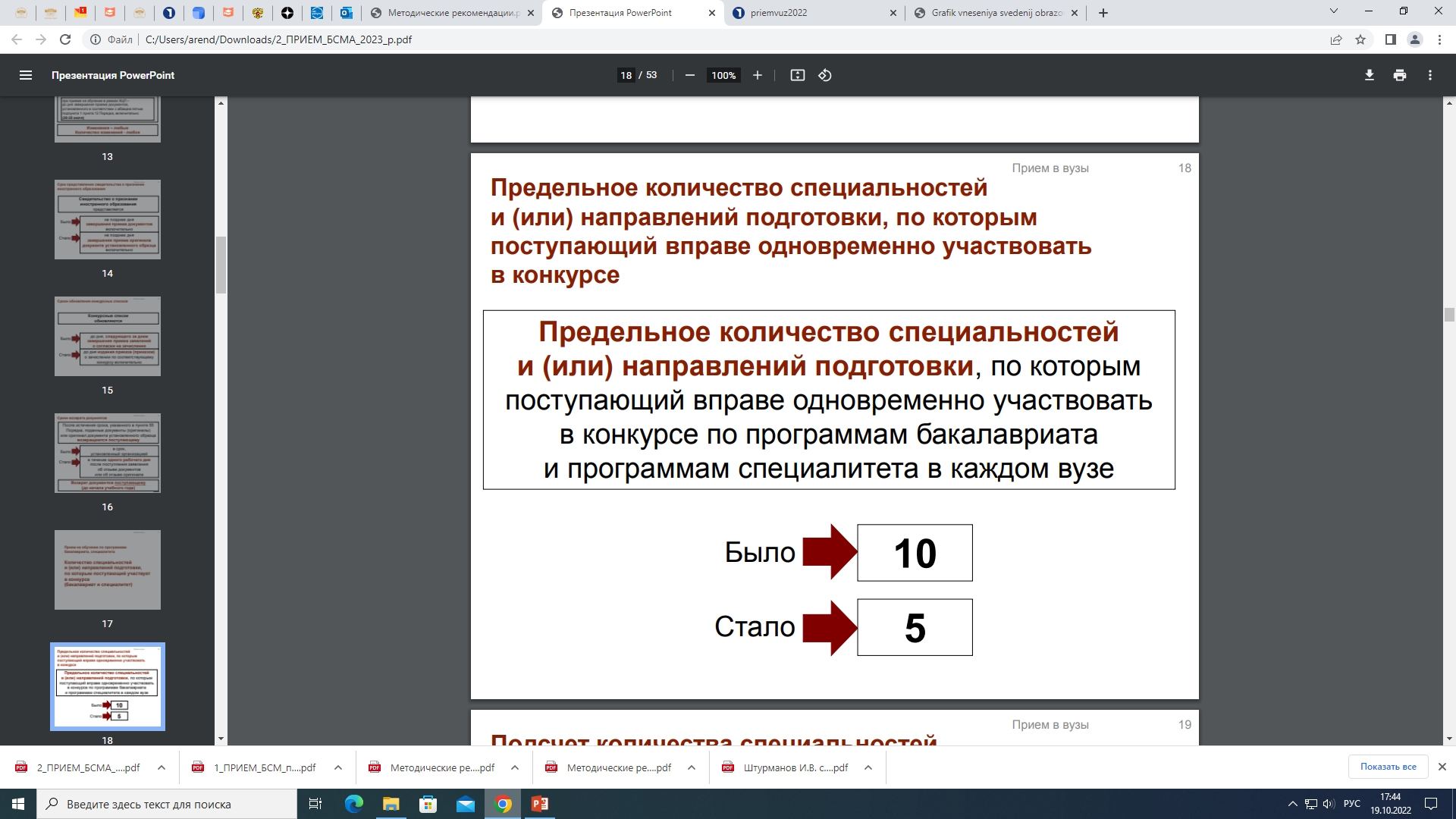 Сроки приема документов
2023
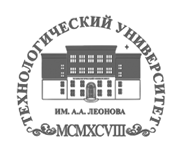 3. Заявление о приеме - 2023
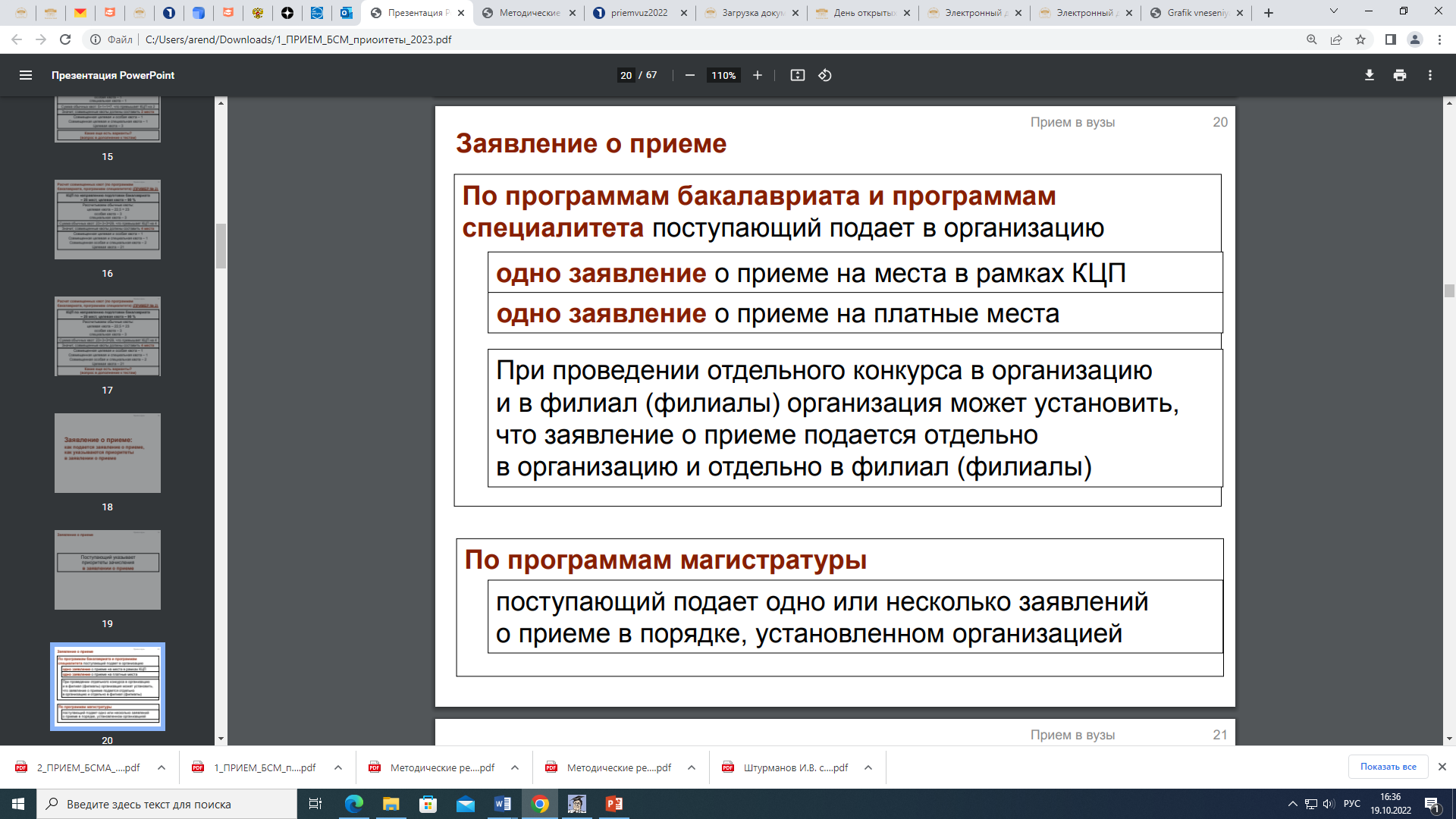 Университет:
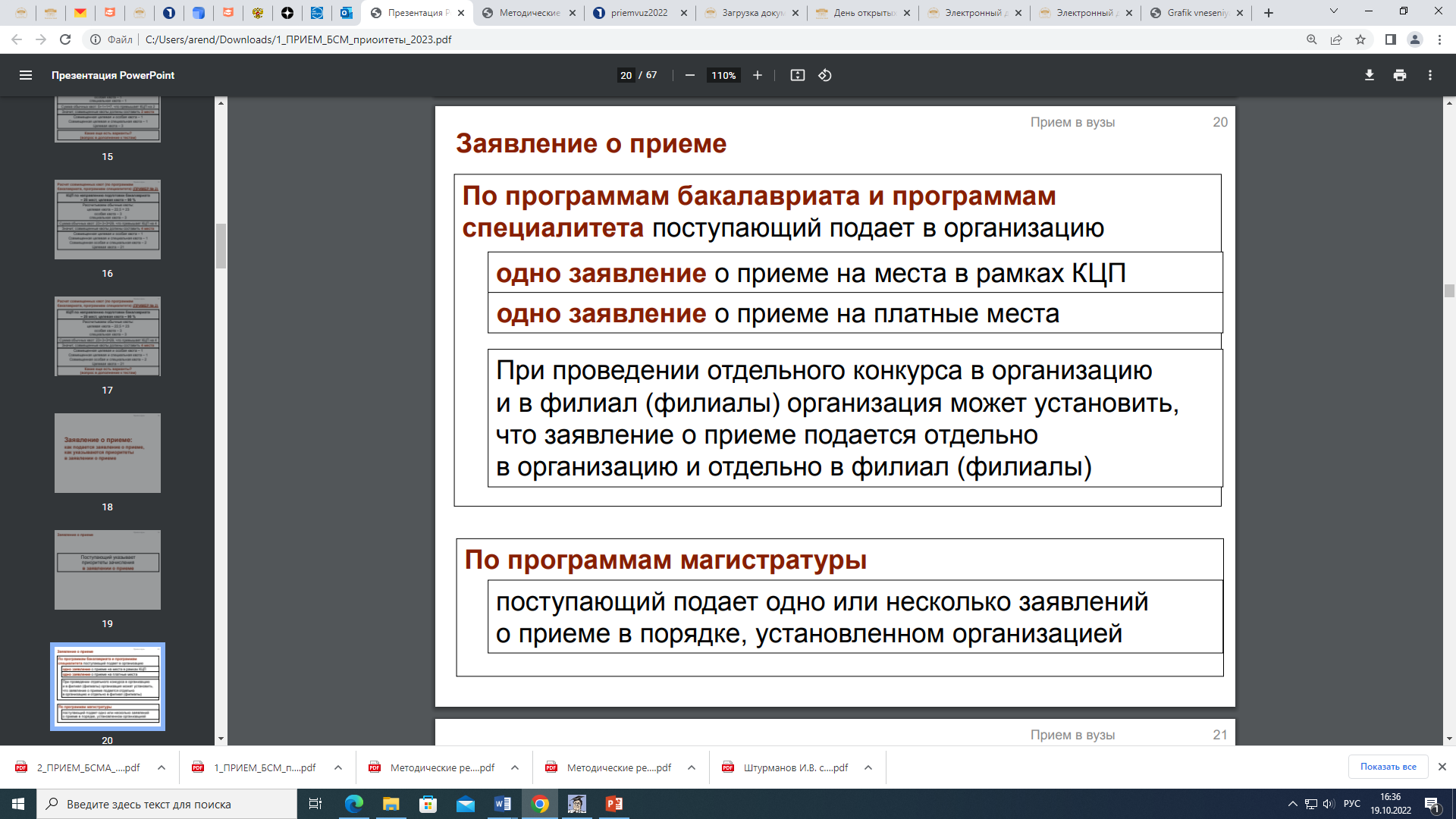 Университетом
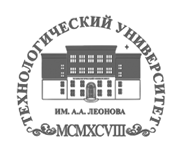 Заявление о приеме - 2023
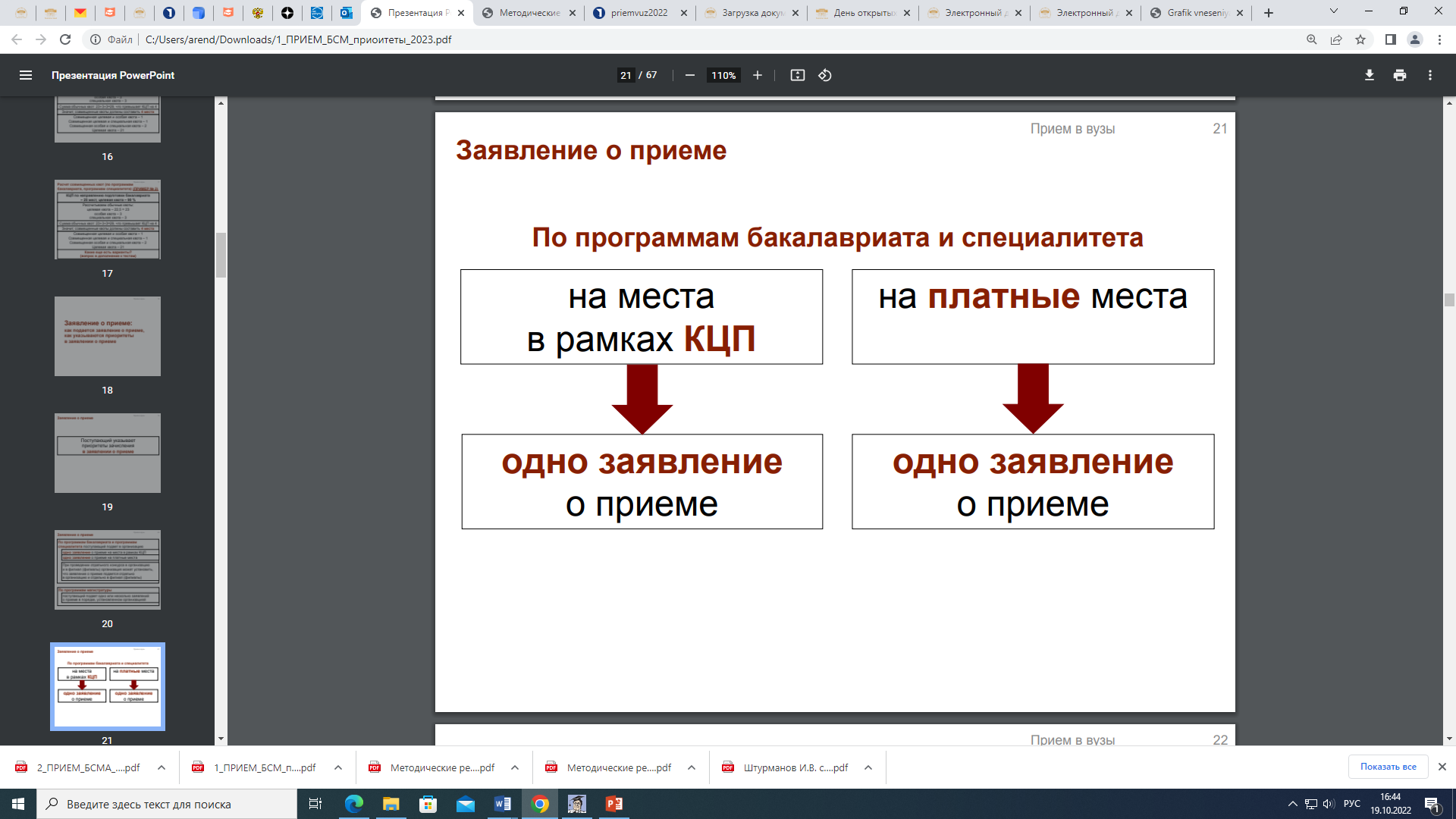 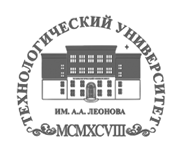 4. Зачисление по приоритетам
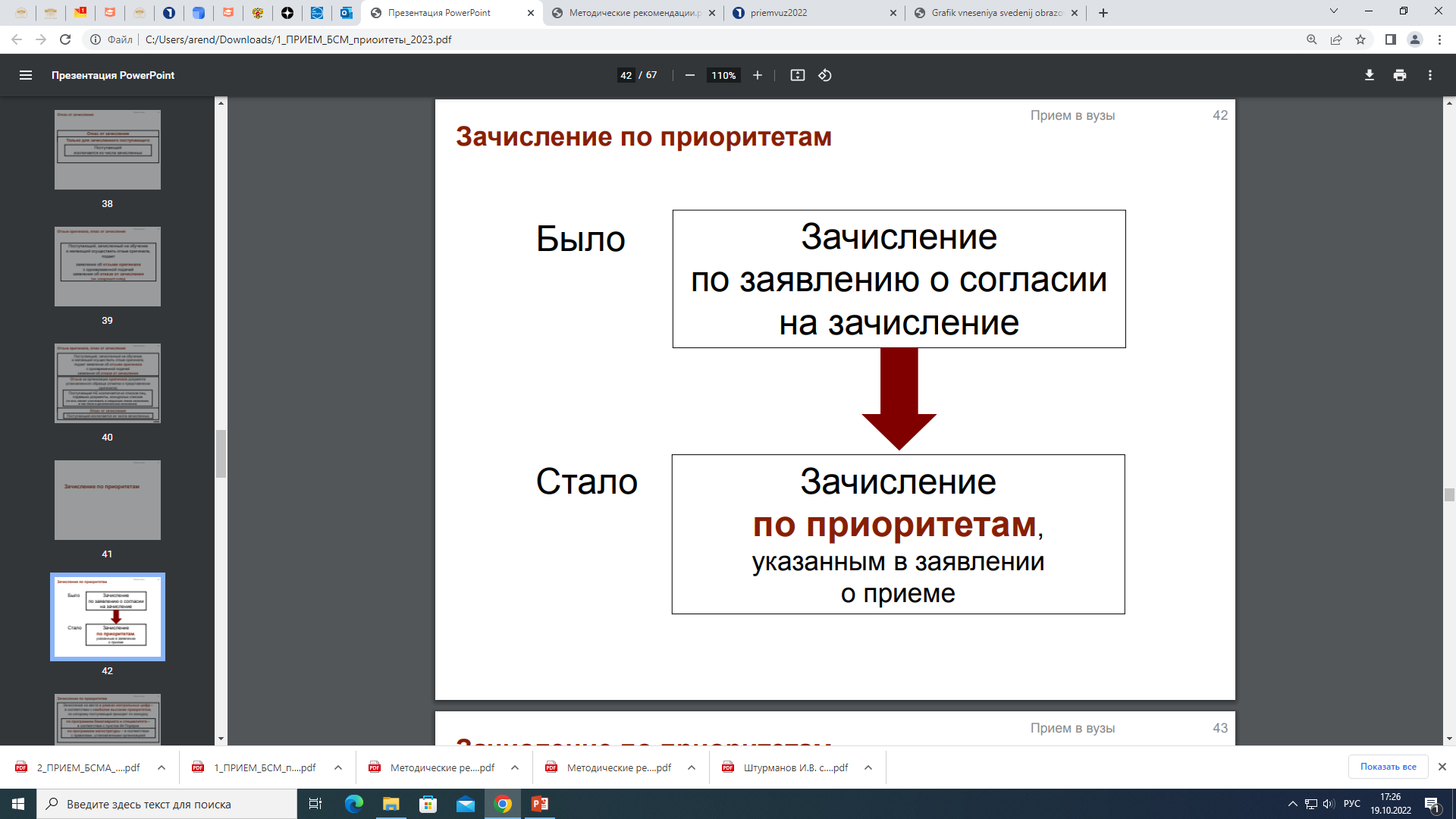 2019-2022
2023
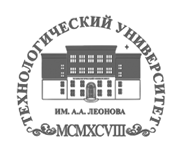 Приоритеты зачисления в заявлении о приеме
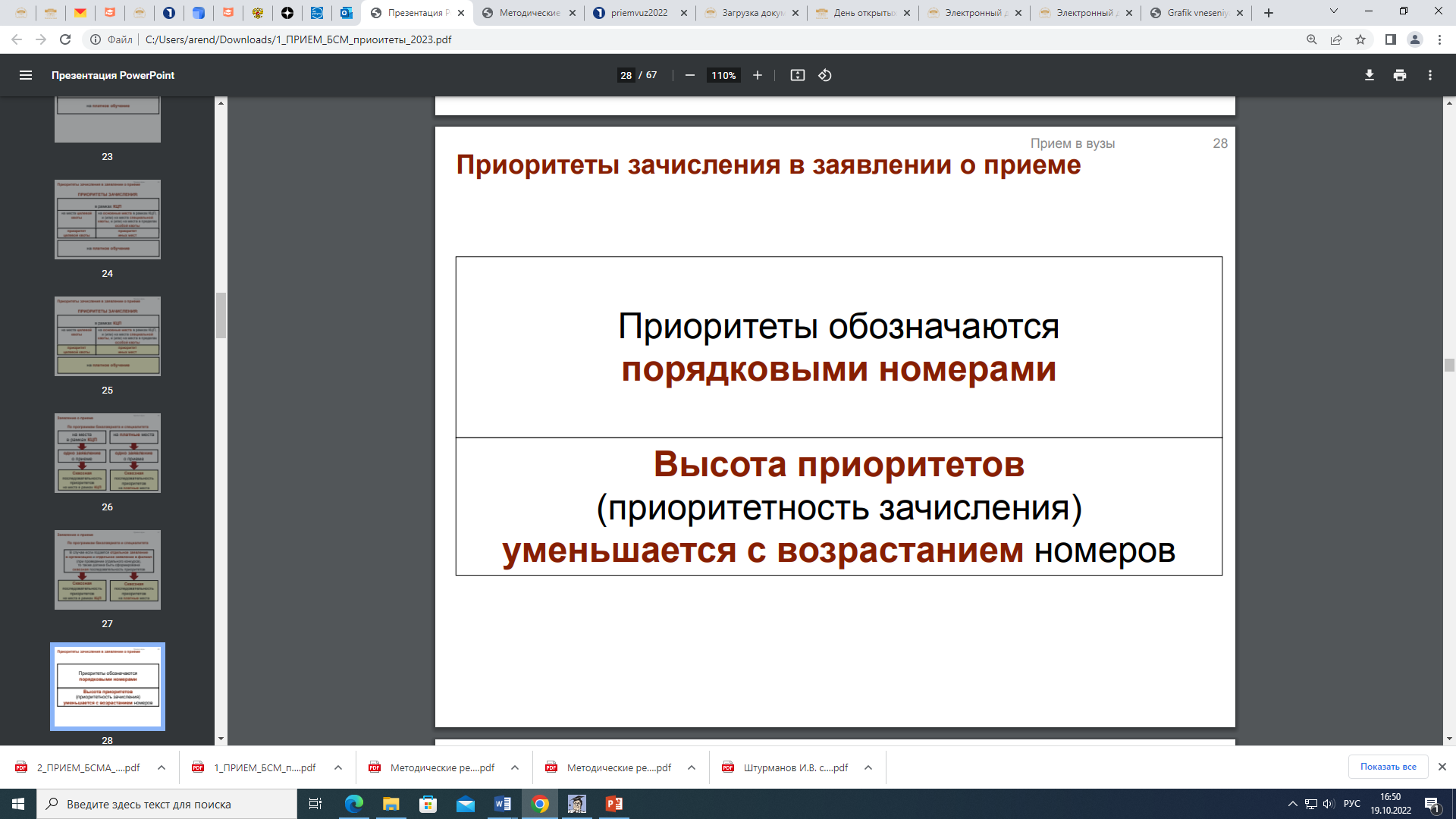 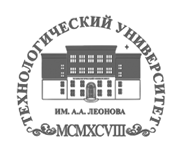 Приоритеты зачисления в заявлении о приеме
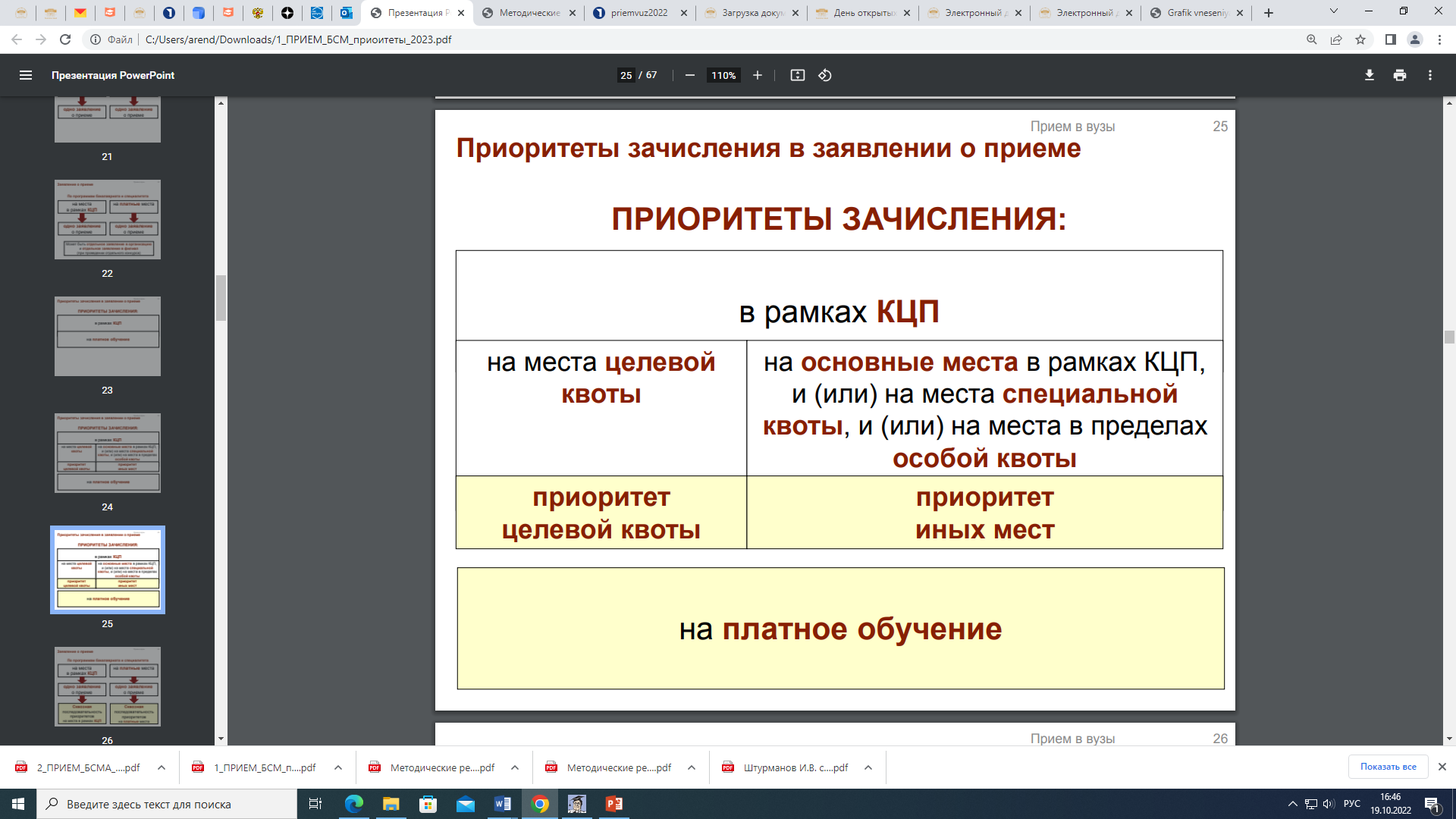 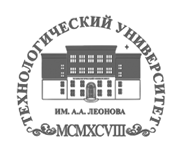 Приоритеты зачисления в заявлении о приеме
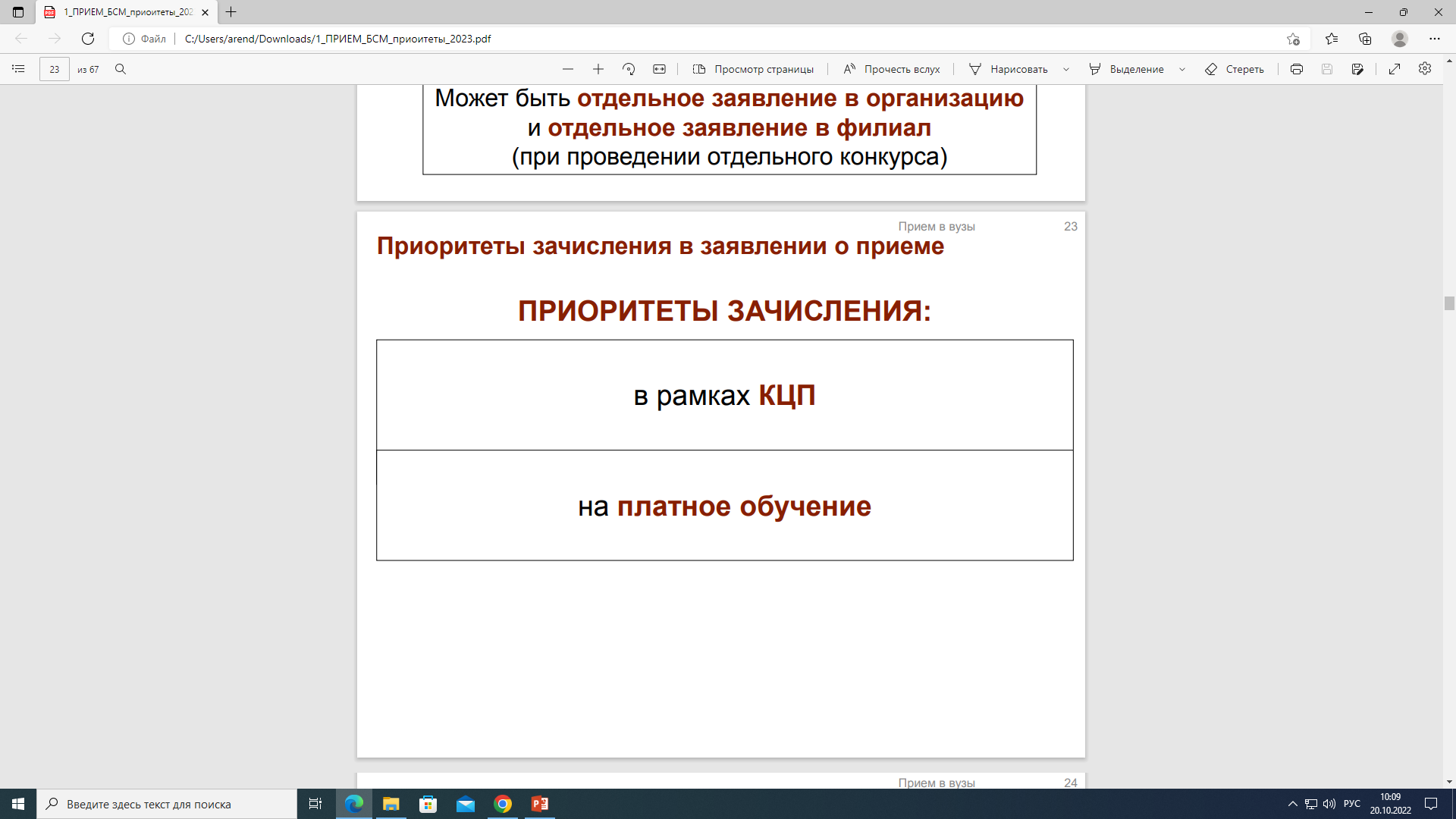 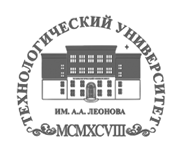 Заявление о приеме, приоритеты - 2023
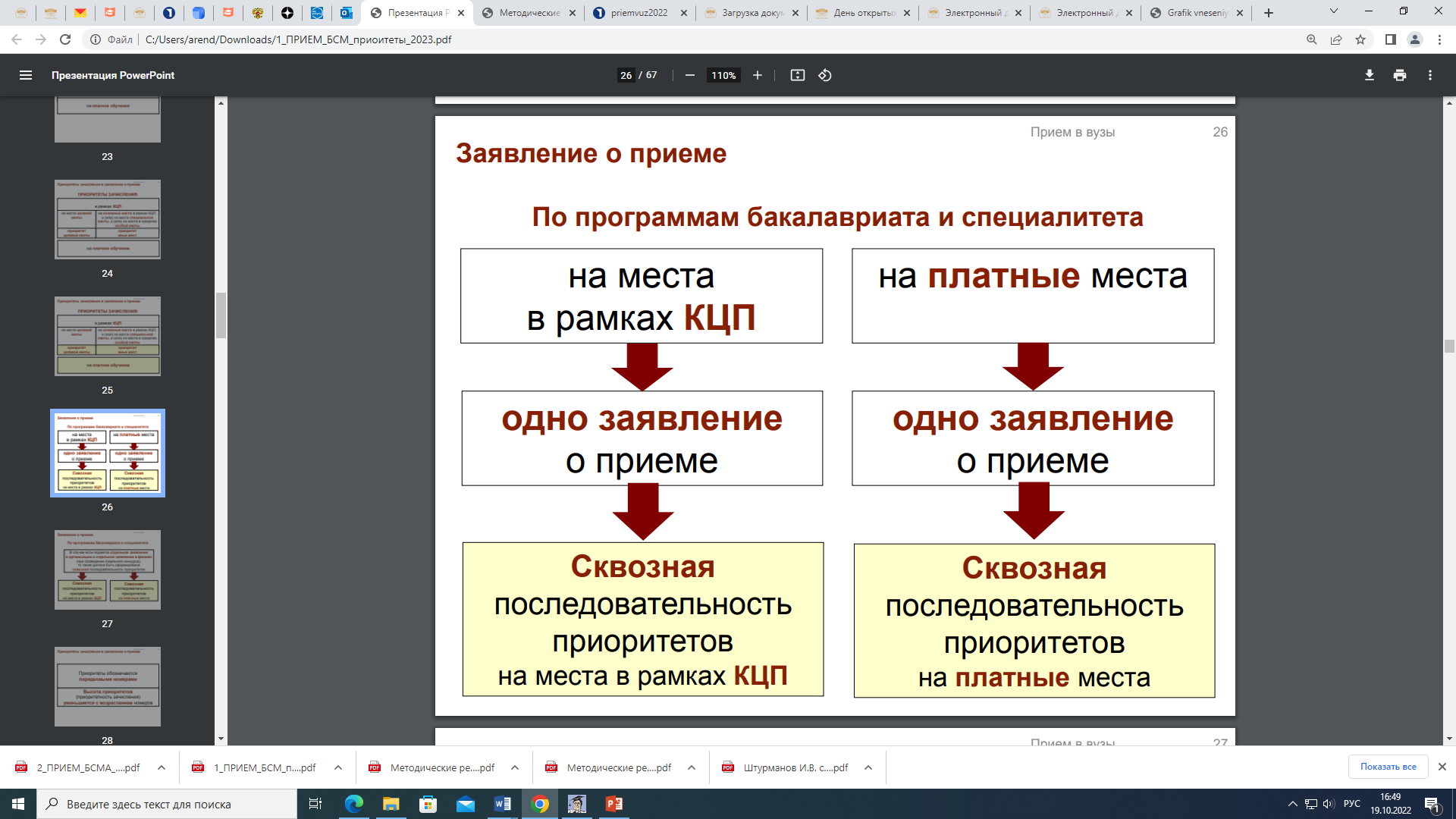 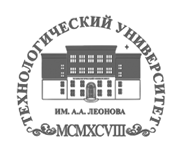 Приоритеты зачисления по программам бакалавриата и программам специалитета (ПРИМЕР)
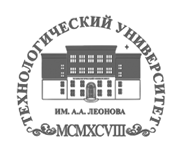 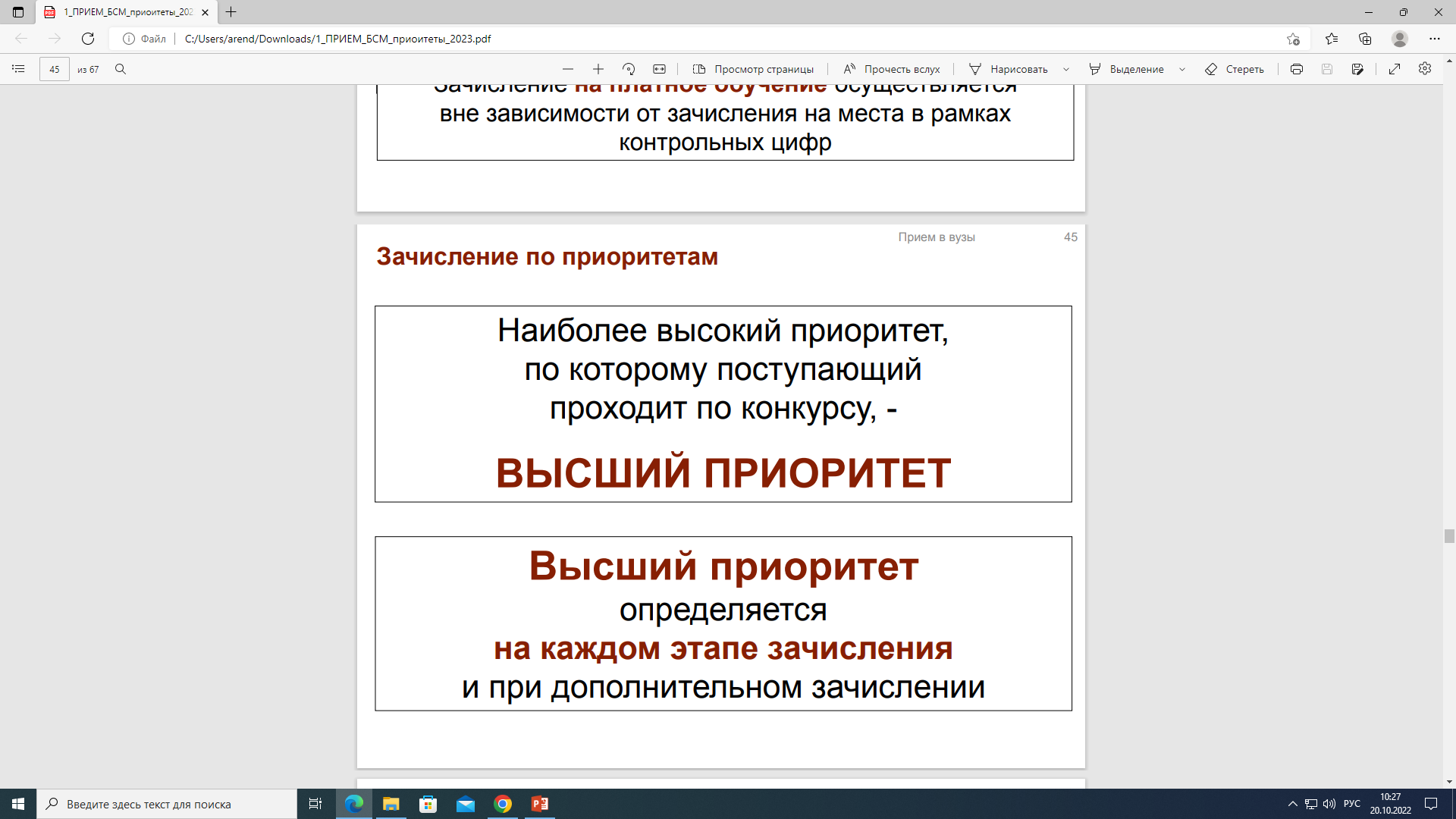 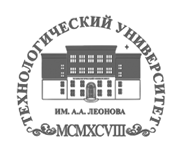 5. Условия зачисления - 2023:
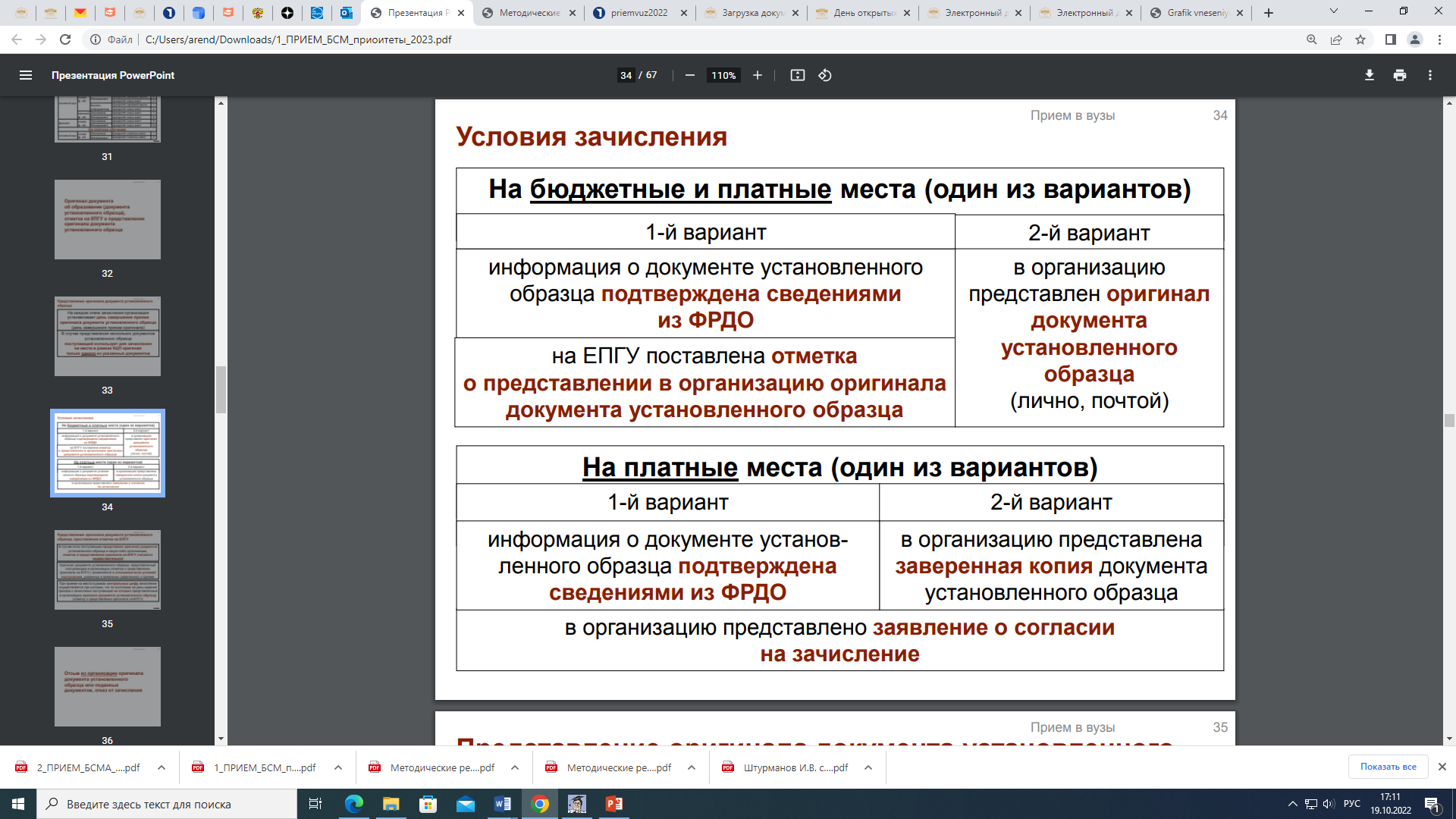 Университет
Университет
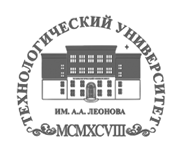 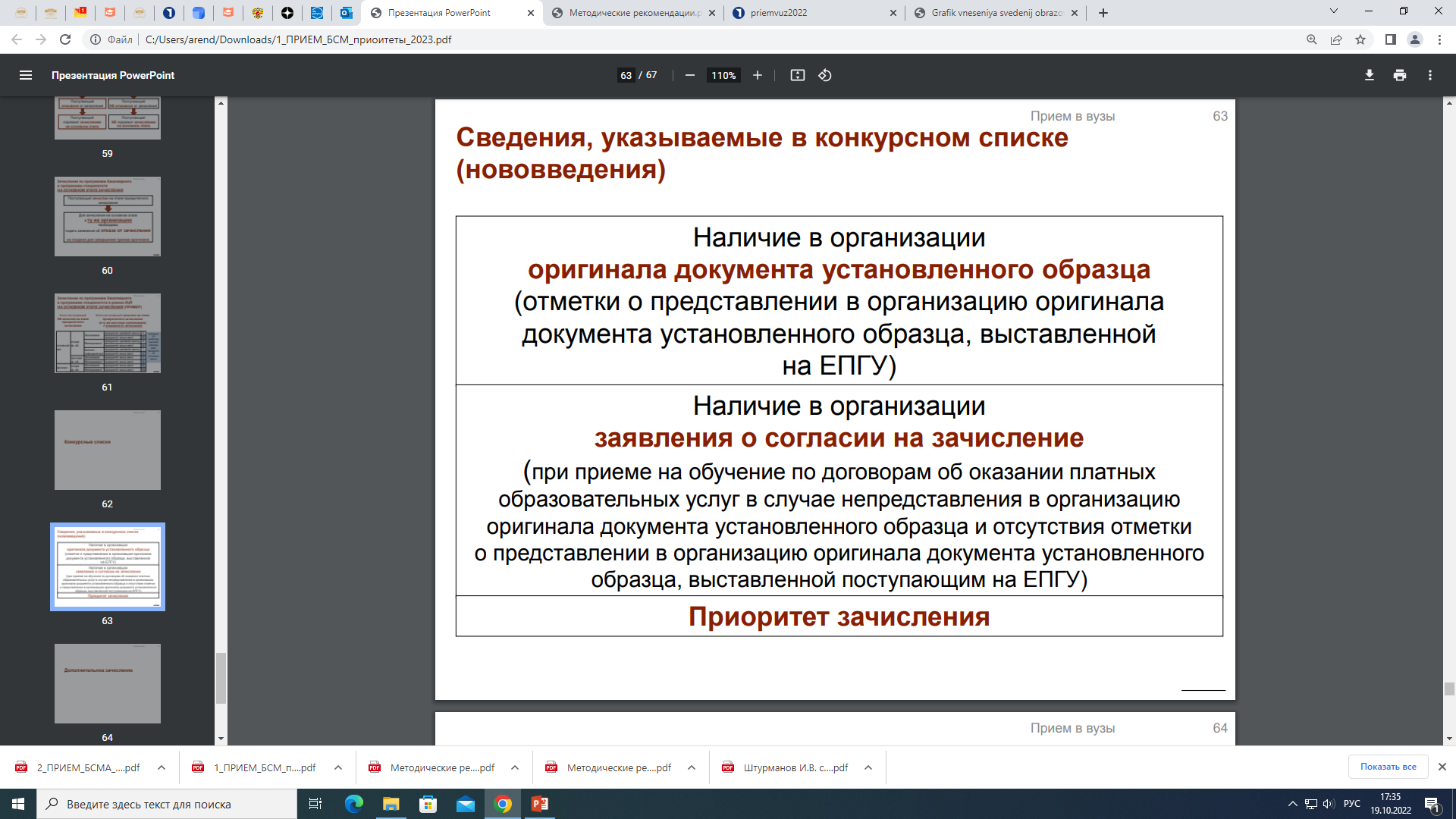 в 2023 г.
в Университет
Университет
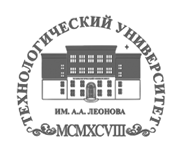 Формы вступительных испытаний
Выпускники школ  – только по результатам ЕГЭ.
Выпускники колледжей и техникумов –профильные внутренние вступительные испытания соответствии с направленностью (профилем) образовательных программ среднего профессионального образования и (или) по результатам ЕГЭ.
Иностранные граждане; граждане РФ, закончившие школу в иностранных государствах в 2023 году; лица с ограниченными возможностями здоровья – внутренние вступительные испытания и (или) по результатам ЕГЭ, поступающие в рамках специальной квоты.
Программы бакалавриата и специалитета
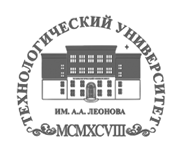 Учет индивидуальных достижений
Олимпиады школьников (не используемые для получения особых прав и (или) особого преимущества при поступлении на обучение по конкретным условиям поступления) и иных интеллектуальных и (или) творческих конкурсах, физкультурных мероприятиях и спортивных мероприятиях
Аттестат/диплом с отличием
Золотой, серебряный, бронзовый  значок «ГТО»
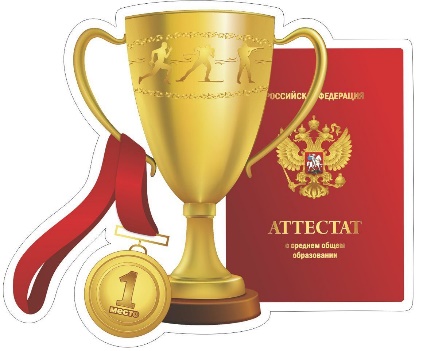 Волонтёрство
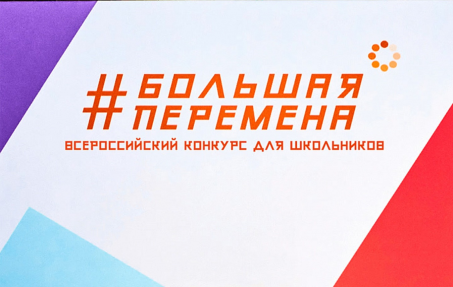 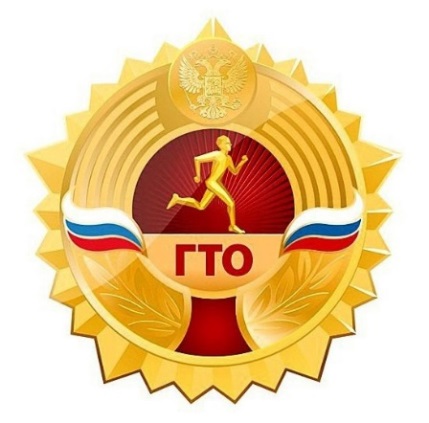 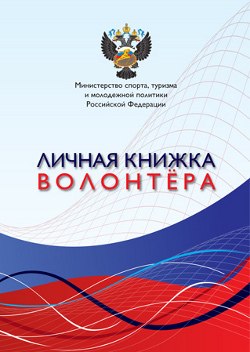 5 баллов
от 1 до 5 баллов
2 балла
+ Международная космическая олимпиада (МКО)
от 5 до 10 баллов
2 балла
Программы бакалавриата и специалитета
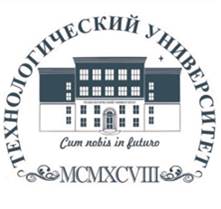 Учет индивидуальных достижений
Чемпионат «Абилимпикс»
Соревнования по спортивному моделированию
Конкурс «Молодые профессионалы» (WorldSkills)
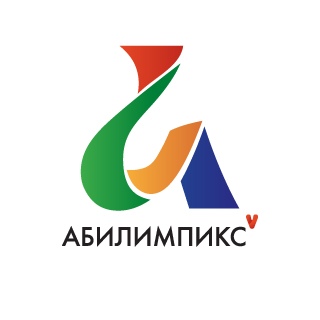 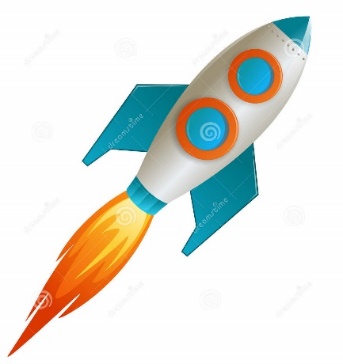 Олимпиада и интеллектуальные состязания  МГОТУ
Всероссийский конкурс «Космос»
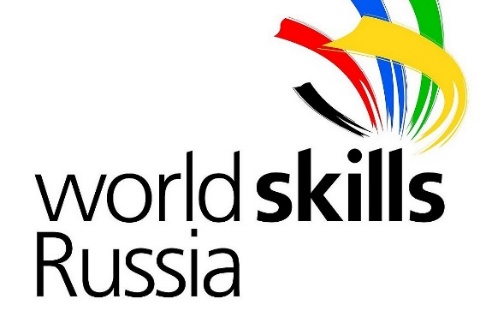 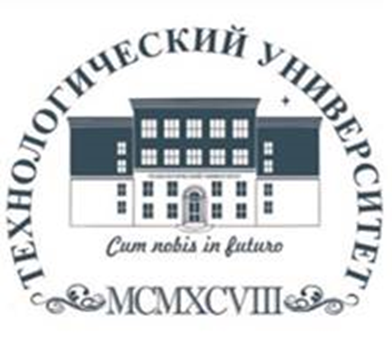 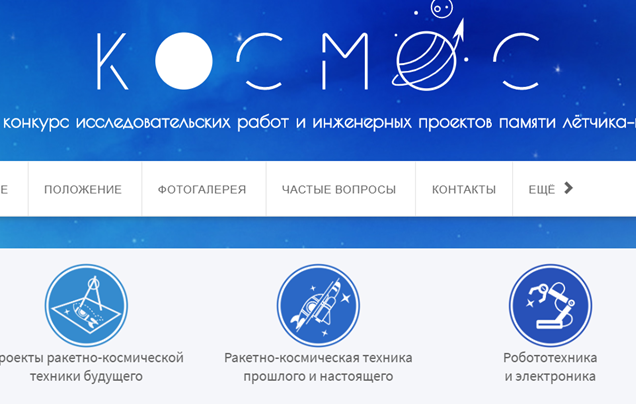 от 1 до 5 баллов
от 3 до 5 баллов
от 2 до 10 баллов
от 3 до 5 баллов
от 5 до 10 баллов
Программы бакалавриата и специалитета
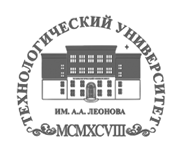 Учет индивидуальных достижений
Портфолио для поступающих на программы магистратуры
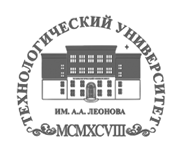 Минимальное количество баллов (по различным условиям поступления)
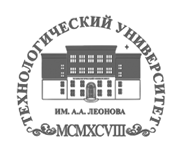 план приема 2023(бакалавриат и специалитет)
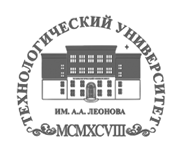 план приема 2023(бакалавриат и специалитет)
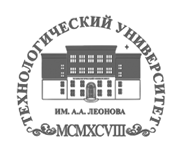 план приема 2023(бакалавриат и специалитет)
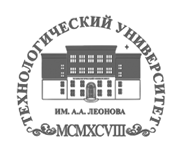 план приема 2023(бакалавриат и специалитет)
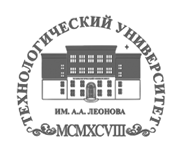 план приема 2023(магистратура)
БЛАГОДАРЮ ЗА ВНИМАНИЕ!